Bài
Bài toán liên quan đến phép cộng, phép trừ
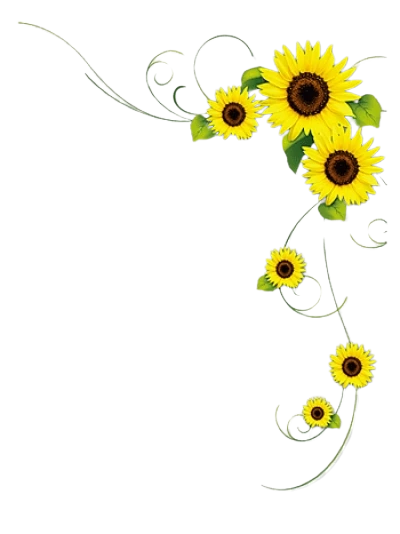 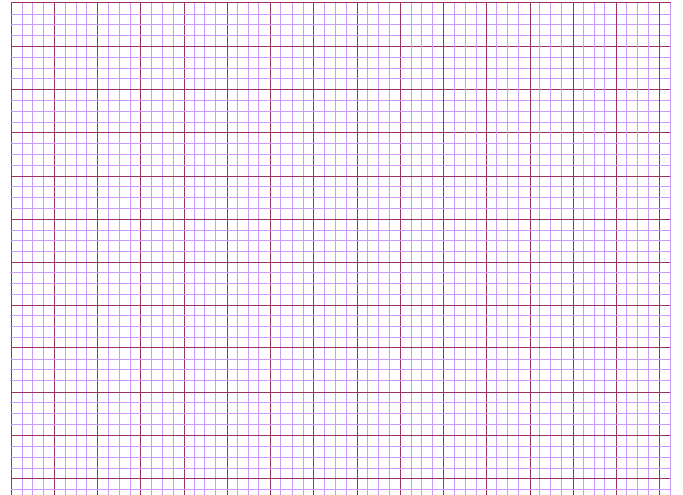 Thứ năm ngày 19 tháng 10 năm 2021
Toán
Bài toán liên quan đến
phép công, phép trừ
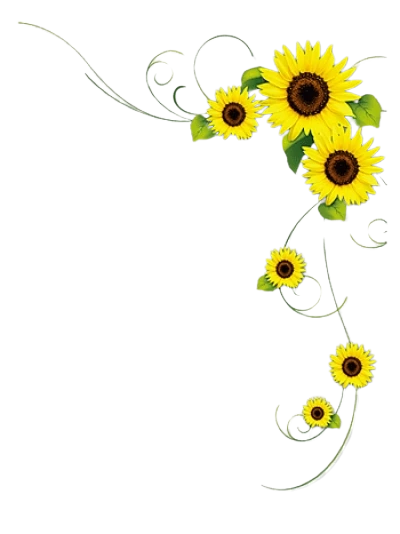 KHỞI ĐỘNG
Hãy đặt đề toán phù hợp với tình huống.
Có 10 chiếc bút chì màu
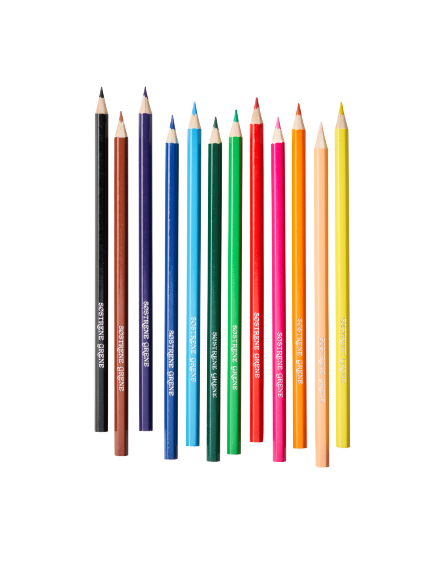 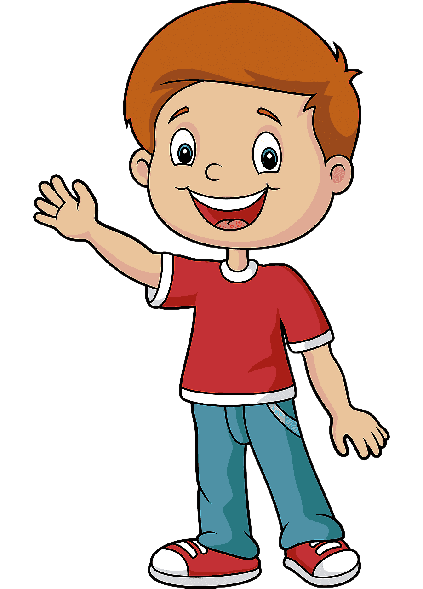 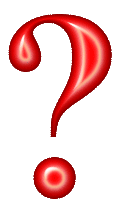 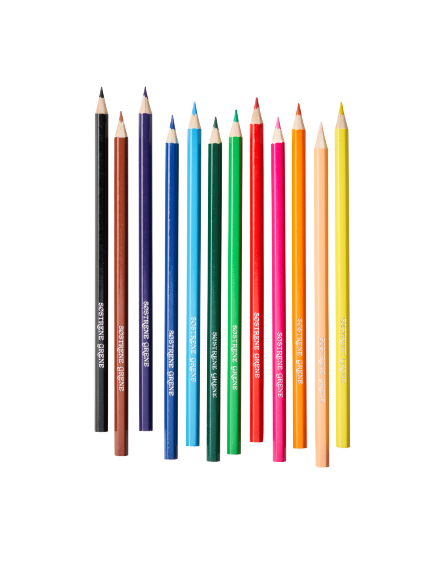 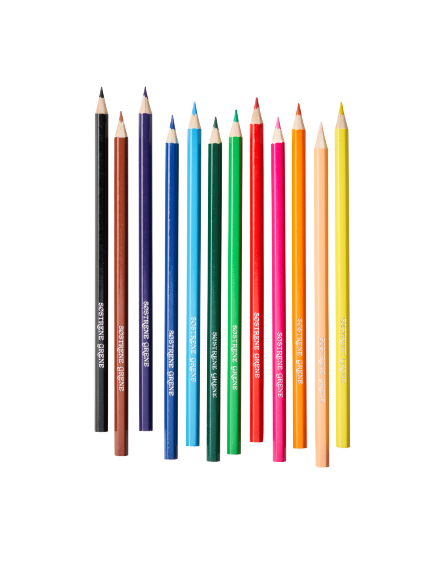 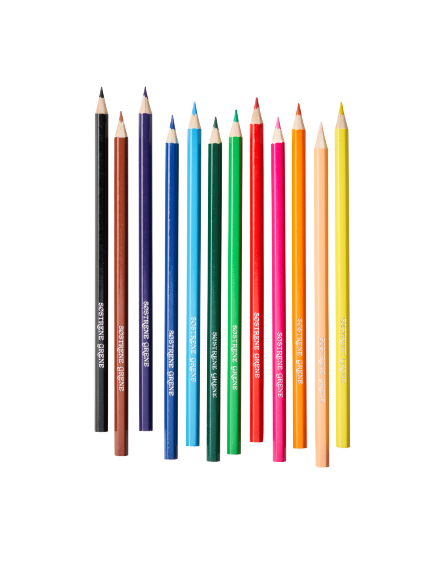 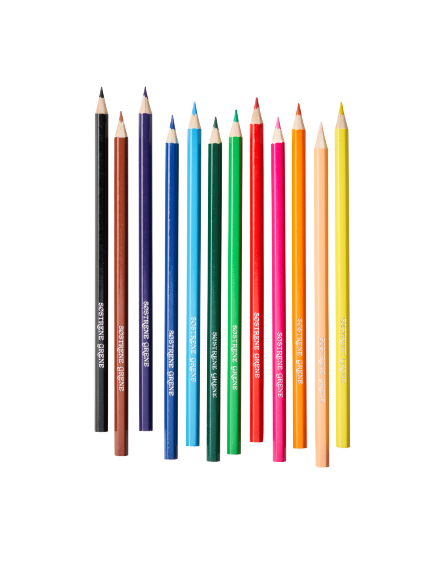 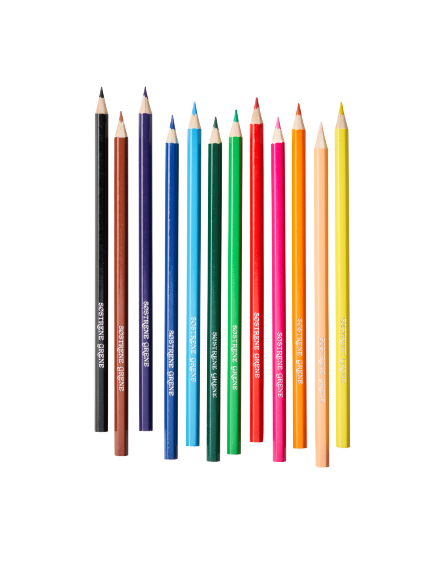 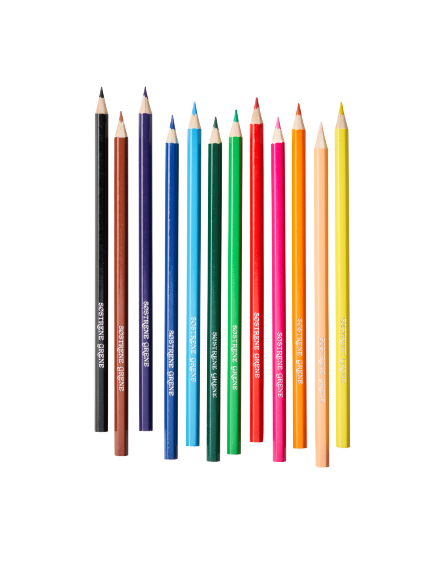 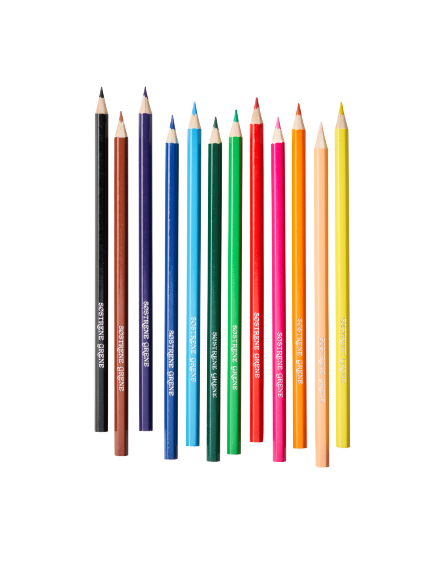 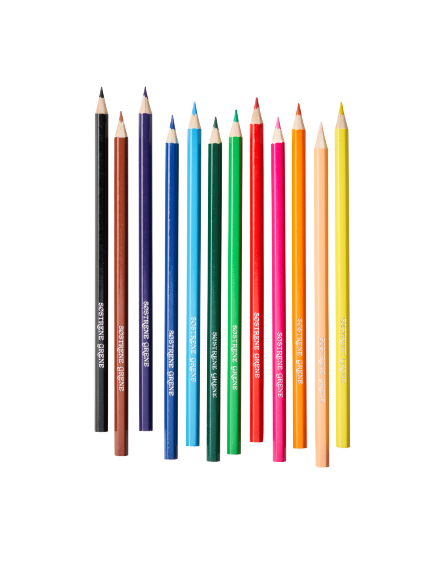 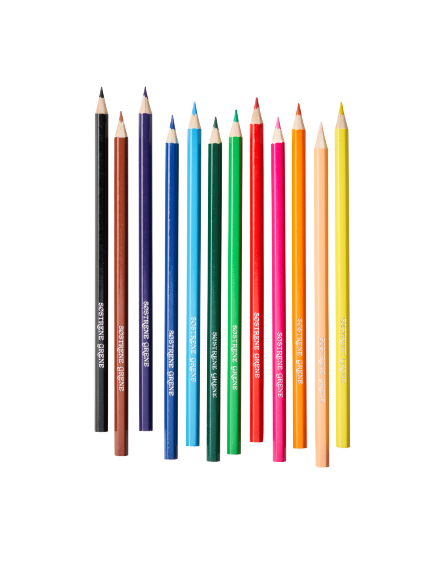 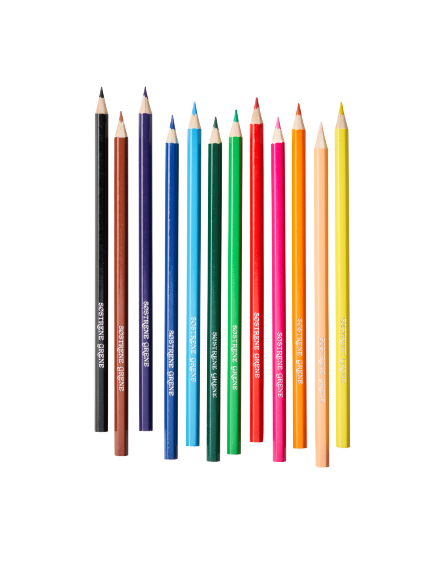 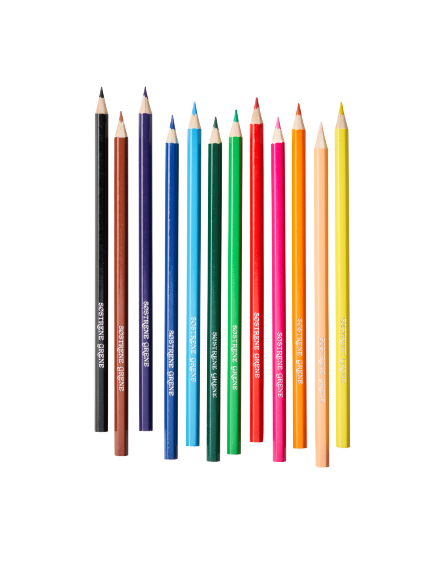 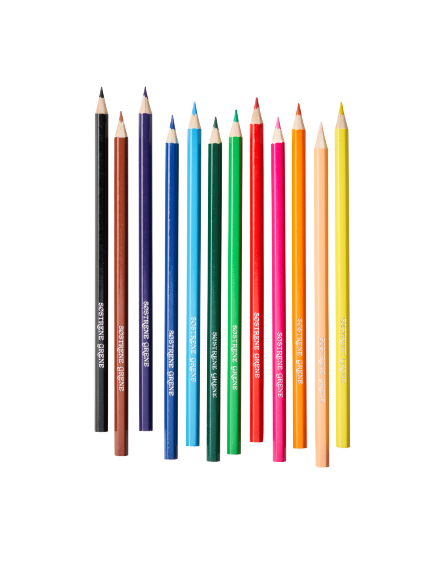 KHÁM PHÁ KIẾN THỨC MỚI
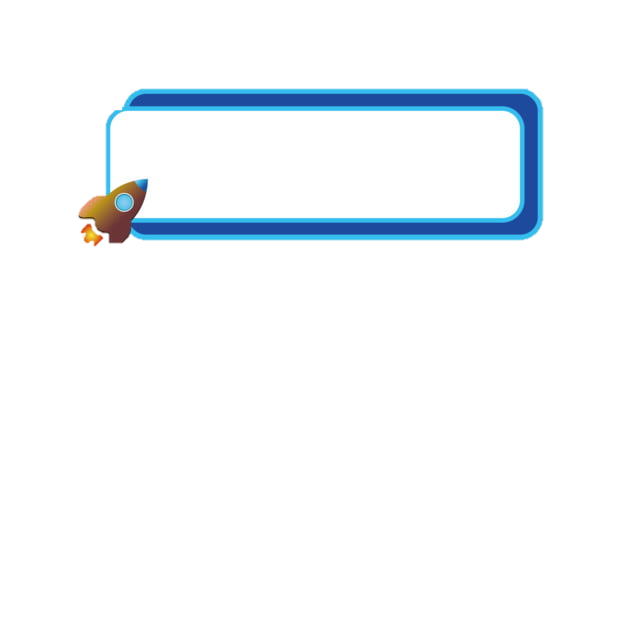 BÀI TOÁN LIÊN QUAN ĐẾN PHÉP TRỪ
Trong hộp có 10 chiếc bút màu, Linh lấy đi 3 chiếc. Hỏi trong hộp còn lại mấy chiếc bút màu.
Có:       10 chiếc bút màu
Lấy đi:   3 chiếc bút màu
Còn lại:       chiếc bút màu
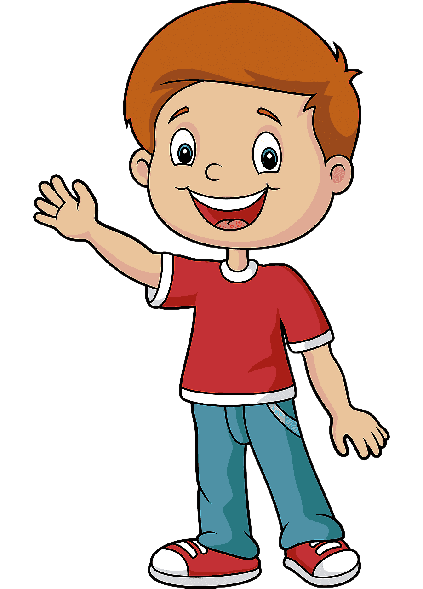 ?
Bài giải:
Trong hộp còn lại số chiếc bút màu là:
(chiếc)
10 – 3 = 7
Đáp số: 7 chiếc bút màu
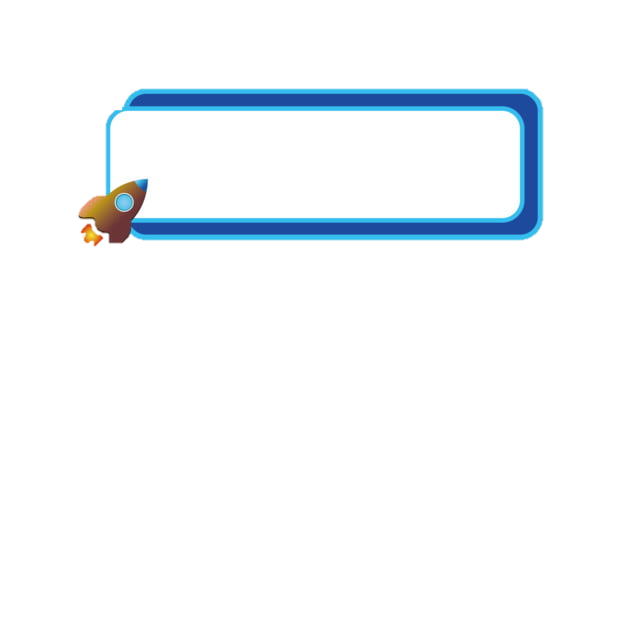 BÀI TOÁN LIÊN QUAN ĐẾN PHÉP CỘNG
Bài giải:
Trong hộp còn lại số chiếc bút màu là:
Bước 1:
10 – 3 = 7
(chiếc)
Bước 2:
Đáp số: 7 chiếc bút màu
Bước 3:
Khi trình bày bài toán có lời văn, chúng ta phải thực hiện mấy bước?
Phải thực hiện 3 bước:
     - Viết lời giải
     - Viết phép tính
     - Viết đáp số
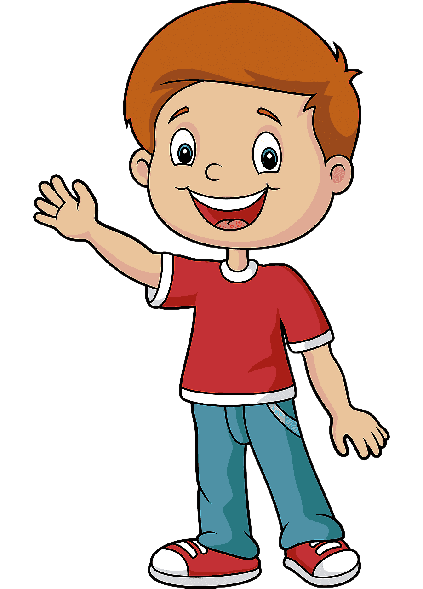 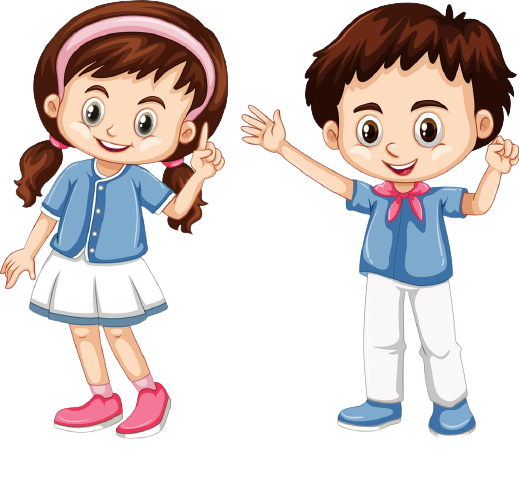 LUYỆN TẬP THỰC HÀNH
Tính
1
Nam có 16 quyển truyện, Nam cho Hoa 5 quyển. 
Hỏi Nam còn lại bao nhiêu quyển truyện?
Có:       16 quyển truyện
Cho:       5 quyển truyện
Còn lại:        quyển truyện
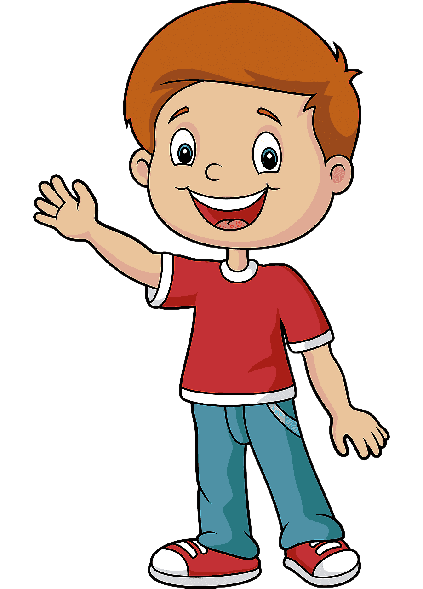 ?
Bài giải:
Nam còn lại số quyển truyện là:
16
11
11
5
?
?
=         (chiếc)
?
?
-
?
Đáp số:        chiếc bút màu
Tính
2
Trên sân bay có 11 chiếc máy bay, sau đó 2 chiếc bay đi. Hỏi trên sân bay còn lại bao nhiêu chiếc máy bay?
Có:          chiếc máy bay
Thêm:         chiếc máy bay
Có tất cả:       chiếc máy bay
?
?
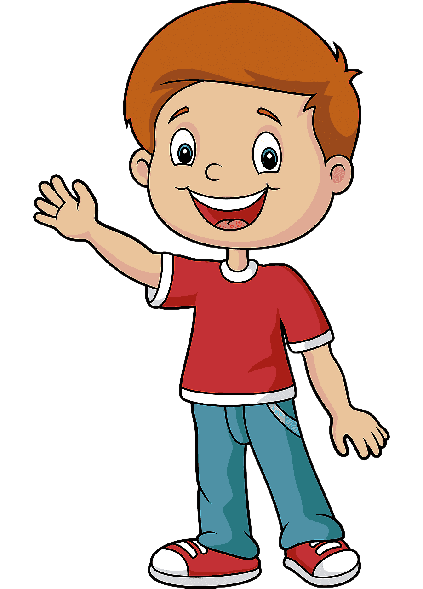 ?
Bài giải:
11
9
12
2
11
2
Trên sân bay còn lại số chiếc máy bay là:
?
?
=         (chiếc)
?
?
-
?
Đáp số:        chiếc máy bay
HOẠT ĐỘNG VẬN DỤNG
Hãy nêu một bài toán trong thực tế, có liên quan đến phép cộng, phép trừ.
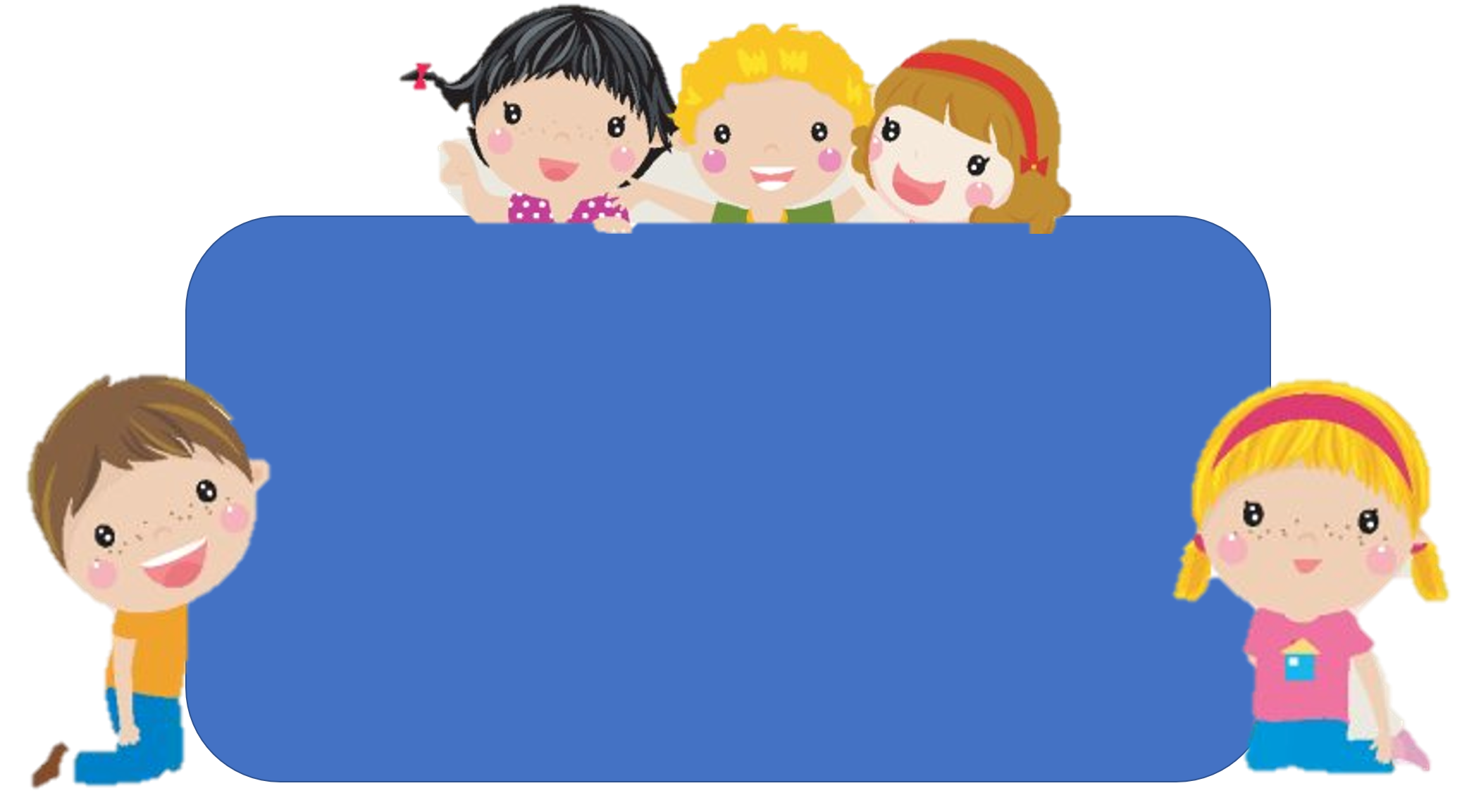 Để có thể làm tốt các bài tập trên em nhắn bạn điều gì?
Bài học hôm nay em biết thêm được điều gì?
DẶN DÒ